L’UNIVERSO:dai Sumeri al Big Bang e dintorniGiorgio Palazzi & Alberto RenieriFIDAF, 9 marzo 2016
AL and ALDUE GIOVANI VISUAL ARTISTS SURRELISTI INGLESI
[Speaker Notes: I due di fronte alla notte stellata sgomenti, attoniti, meravigliati, sperduti]
AL and ALTHE CREATOR
[Speaker Notes: POTENTE E INQUIETANTE]
COSMOLOGIA SUMERA-BABILONESE
COSMOLOGIA SUMERA
ATMOSFERA(ENLIL)
ACQUE (ENKI)
[Speaker Notes: NON ESISTONO TESTI DI RIFERIMENTO
UNIVERSO SENZA LIMITI SPAZIO-TEMPORALI
SOLE DA ORIENTE A OCC E POI TUNNEL SOTTERANEO]
POEMA DI RIFERIMENTO BABILONESE
ENUMA ELISH (Quando in alto) XII sec
	MARDUK   contro	TIAMAT
Dopo la vittoria di Marduk:
EA(il padre): il Cielo
ENLIL (il nonno): La Terra
APSU(la replica del bisnonno): Il Mondo Sotterraneo
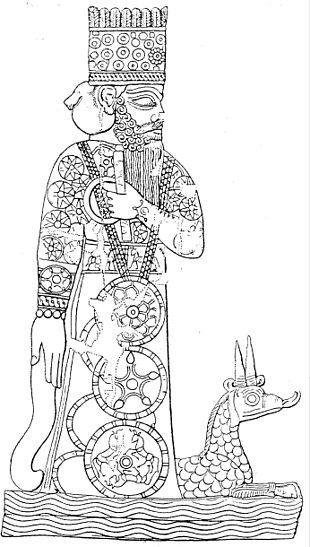 MARDUK XI sec
[Speaker Notes: POEMA IN LINGUA ACCADICA DEL XII SEC]
MAPPA DEL MONDO BABILONESEBritish Museum:VI sec copia dell’originale del XI sec
BABILONIA
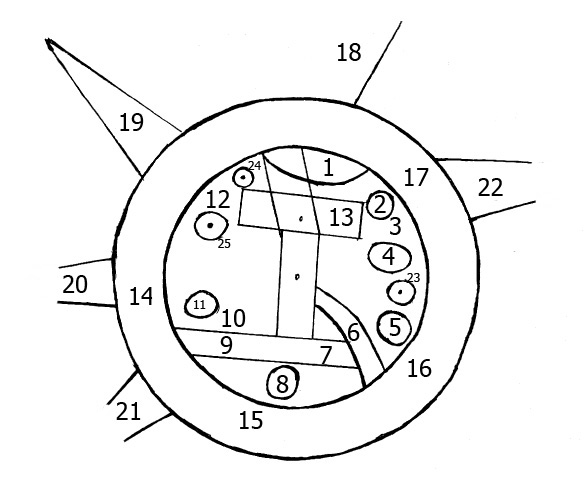 COSMOLOGIA EGIZIANAIl NUN è la distesa liquida,anteriore alla “Prima Volta”,cioè l’istante zero iniziale,ma non è una entità divina.Rappresenta l’infinità delnon-essere.							    Il Cielo e la Terra
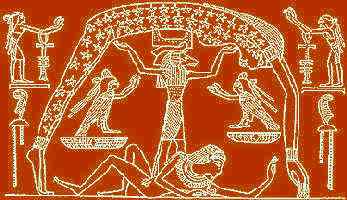 [Speaker Notes: NON C'E' TRASFORMAZIONE DEL NON-ESSERE >ESSERE
MONDO COME NICCHIA
DEI NON ETERNI]
UNIVERSO EGIZIANO: tomba di Senmut xv sec. Il cielo dell’Universo è una scatola rettangolare con appese le stelle e un fiume all’orlo
VENERE		SATURNO		GIOVE	ISIDE	OSIRIDE		Stelle di Orione
L’UNIVERSO DELLA BIBBIA (Schiapparelli 1902)
cielo
aria
acqua
abisso
[Speaker Notes: BIBBIA  NON CONTIENE DESCRIZIONI COSMOLOGICHE
STRUTTURA UNIVERSO OTTENUTA DA GENESI , GIOBBE  , GEREMIA
ELEVATA SPIRITUALITA' EMANATA DAL MONOTEISMO
CONTENUTI TRASCENDENTI DEI VALORI MORALI

FALLIMENTO SCIENTIFICO NELL’AREA MESOPOTAMICA E MEDITERRANEA]
COSMOLOGIA MAYACosmo a tre livelli: cielo(Caan), terra(Cab),inframondo(Xibalba).Terra quadrata piatta.Asse principale =percorso del SolePianta di Ceiba (Terra) sostieneil Cielo con i suoi rami5 direzioni (N; S; E; O; + centro)di diversi colori
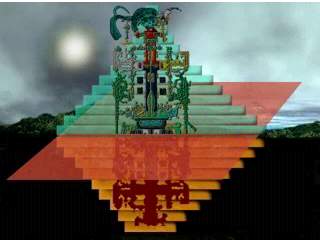 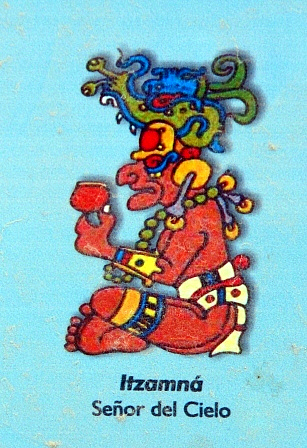 COSMOLOGIA INCAS
Terra piatta divisa in 4 parti da cui si irradiano  le “ceques”. L’ombelico è Cuzco
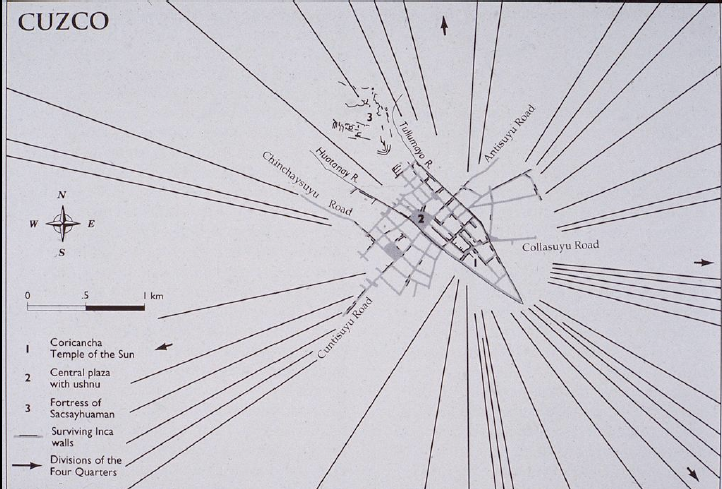 COSMOLOGIA CINESE KAI THIEN							punto limite di altezza intorno al quale 							gira il firmamento senza fermarsiE’ la cosmologia più anticaUniverso simile a una tenda mongola4 sono i lati della Terra 9 i continenti
COSMOLOGIA CINESE “HUN THIEN”
Teoria della “sfera celeste”(hun thien)  IV sec a.C.
Il Cielo è come un uovo di gallina, la Terra è il tuorlo ed è in movimento (causa delle stagioni)
Nella parte inferiore c’è l’acqua. Nella parte superiore il vapore
Zhang Heng scoprì la sfericità della terra osservando le eclissi lunari (ombra della Terra)
[Speaker Notes: CIELO SFERICO QUINDI ANCHE LA TERRA]
COSMOLOGIA TAOISTAWU-CHI= stato di calma assolutaTAI-CHI= inizio processo di interazioneYIN e YANG= le due qualità energetiche primordiali che generano Cielo-Terra, che a loro volta generano l’Uomo.Testo di riferimento: I CHING, il libro dei Mutamenti IV sec
[Speaker Notes: L'UNIVERSO E' COMPOSTO DEI DUE CARATTERI SPAZIO-TEMPO        
UNIVERSO COMPOSTO DA 64 MODULI, I FENOMENI SONO UNA ALTERNANZA DI YIN(PRINCIPIO PASSIVO) E YANG (ATTIVO)

UNIVERSO FINITO E ILLIMITATO]
COSMOLOGIA CINESECARATTERISTICHE
ASSENZA DI MITI E QUINDI MOLTO MODERNA

MANCANO GLI ELEMENTI DESCRITTIVI DERIVANTI DA FISICA E GEOMETRIA
LA RIVOLUZIONE GRECA
Come comprendere la regolarità dei fenomeni rispetto alla volontà dei capricciosi Dei mitologici?
	1-Creare un Dio ancora più potente: il monoteismo 	ebraico  Yahvesh
	2-Studiare la Natura come mondo fisico che ha leggi 	più forti della volontà degli dei.

Dal VI sec la filosofia greca scopre la “potenza della Ragione”
Secondo esempio: visione del tempo
TEMPO LINEARE: Anassagora definisce l’inizio di un universo emerso dal caos mediante un agente esterno: l’intelletto (per Platone è il Demiurgo) che avvia il divenire dell’universo
		ANALOGIA FRA COSMOLOGIA DI ANASSAGORA E BIG BANG
TEMPO “CASUALE”: Per Epicuro  gli atomi si incontrano per mera probabilità, creano infiniti universi senza inizio e senza fine, in una danza casuale.
      ANALOGIA FRA EPICURO E LO STATO STAZIONARIO-DINAMICO DI HAWKING
TEMPO CICLICO: Aristotele vede l’Universo eterno, ingenerato e bloccato.  Il “divenire” percepito dall’uomo coinvolge vicende che sono un circolo, con un  fine e un principio lungo una circonferenza temporale.		
     ANALOGIA FRA COSMOLOGIA ARISTOTELICA E UNIVERSO STATICO DI EINSTEIN
TOLOMEO (II sec d.C.) e la TEORIA GEOCENTRICA (ALMAGESTO)
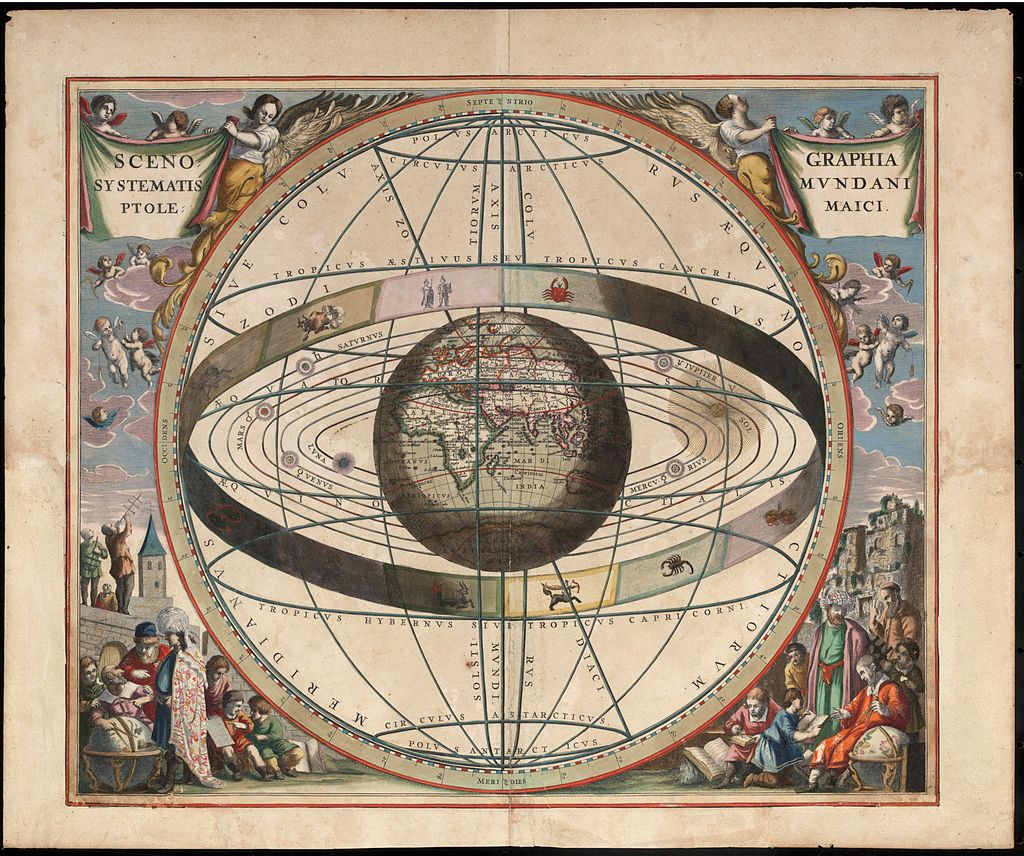 TOLOMEO E IL SISTEMA A EPICICLI
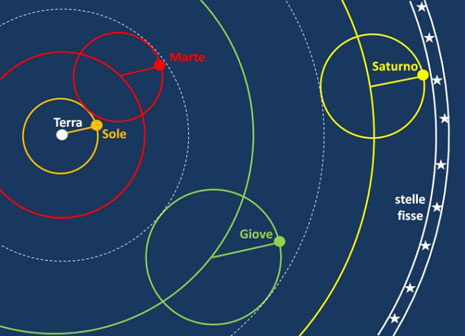 ASTRONOMIA ARABA
EREDITA ED ESPANDE LA COSMOLOGIA GRECA-ALESSANDRINA 		(traduzione ALMAGESTO)
AVANZATI CALCOLI TRIGONOMETRICI 

				
				

				Al-BATTANI (X sec)
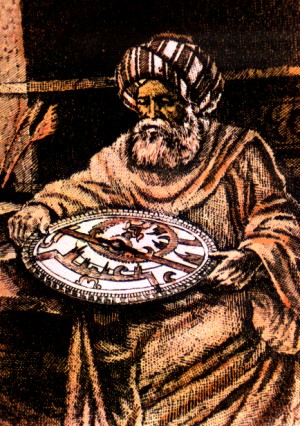 I NUOVI ORIZZONTI
LA CONCEZIONE ARISTOTELICA DELL’UNIVERSO (CRISTIANIZZATA DA TOMMASO D’AQUINO) VIENE MESSA IN DISCUSSIONE DOPO LE GRANDI SCOPERTE GEOGRAFICHE DEL XIV E XV SEC.
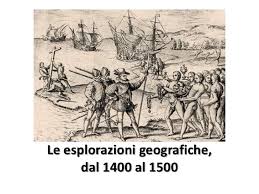 COPERNICO1475 – 1543
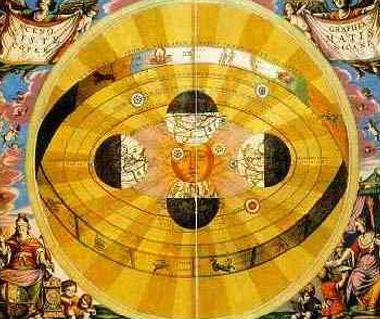 “DE RIVOLUTIONIBUS ORBIUM COELESTIUM”
E
IL SISTEMA ELIOCENTRICO
[Speaker Notes: COPERNICO MORI’ LI STESSO GIORNO IN  CUI RICEVETTE LA PRIMA COPIA DEL SUO LIBRO
 INFATTI RIMANDO’ A LUNGO LA PUBBLICAZIONE]
KEPLERO1571 - 1630
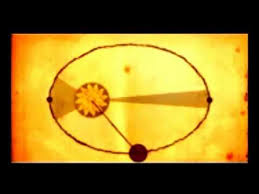 “ASTRONOMIA NOVA”
E
LE ORBITE ELLITTICHE
GALILEO1564 - 1642
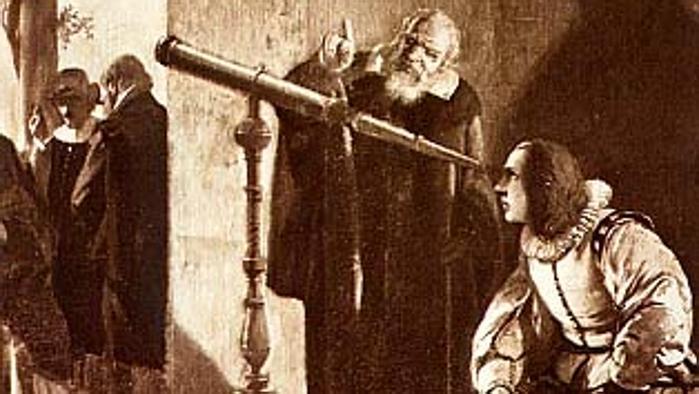 “SIDEREUS NUNCIUS”
E
IL METODO SCIENTIFICO 
IN ASTRONOMIA
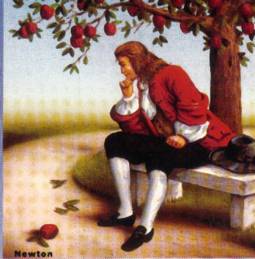 NEWTON1642 - 1727
“PRINCIPIA MATHEMATICA”
E
LA GRAVITAZIONE UNIVERSALE
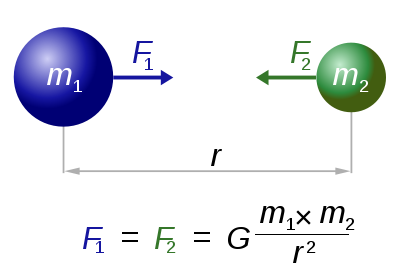 NEWTON1642 - 1727
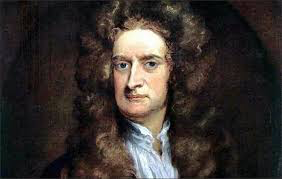 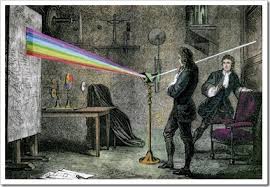 SPAZIO E TEMPO SONO REALTA’
ASSOLUTE

LO SPAZIO E’ OMOGENEO
ED INFINITO: staticità del Cosmo 

IL TEMPO E’ INDIPENDENTE
DALLO SPAZIO
SECOLO XIXI TELESCOPI ESPLORANO IL CIELO
Stampa del telescopio di Loewy dell’Osservatorio di Parigi
Nell’emisfero Nord vengono catalogate nel 1862 oltre 325000 stelle

Misura delle distanze delle stelle
Applicazione della spettroscopia 
Realizzazione di fotografie astronomiche
Divisione delle stelle in classi di luminosità
Stime delle età degli ammassi solari
EVOLUZIONE E CATEGORIE DELLE GALASSIE
A spirale
Ellittiche
A spirale barrata
TIPOLOGIA DELLE GALASSIE
ALCUNE GALASSIE
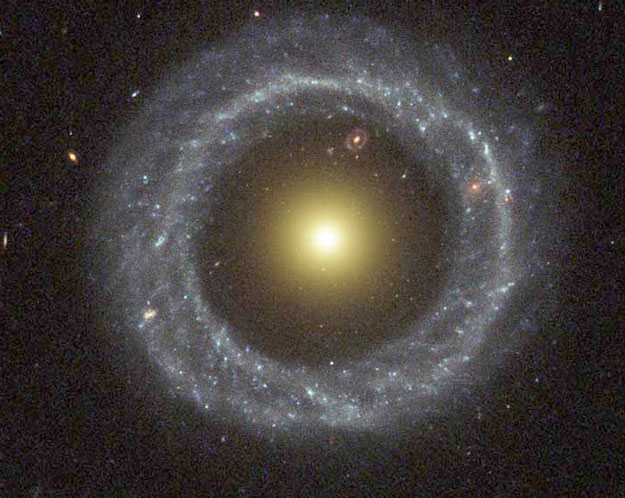 A SPIRALE
CIRCOLARE
MODELLO DEL BIG BANG
COME NASCE?
Anni ’20: HUBBLE scopre l’ESPANSIONE DELL’UNIVERSO                                                                                                                                                                                                                                                                                                                                                                                                                        1-spostamento verso il rosso e l’infrarosso nello spettro della luce proveniente dalle galassie: fenomeno del REDSHIFT2-la “velocità di allontanamento” è proporzionale alla distanzaHubble (1889-1953)                                                  Space Telescope
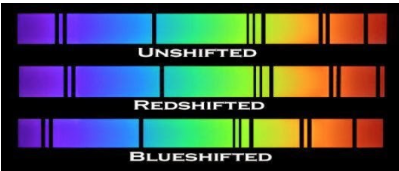 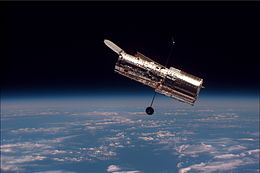 VISUALIZZAZIONE DEL REDSHIFT
L’UNIVERSO E’ IN ESPANSIONE
IL QUASAR PIU’ DISTANTE
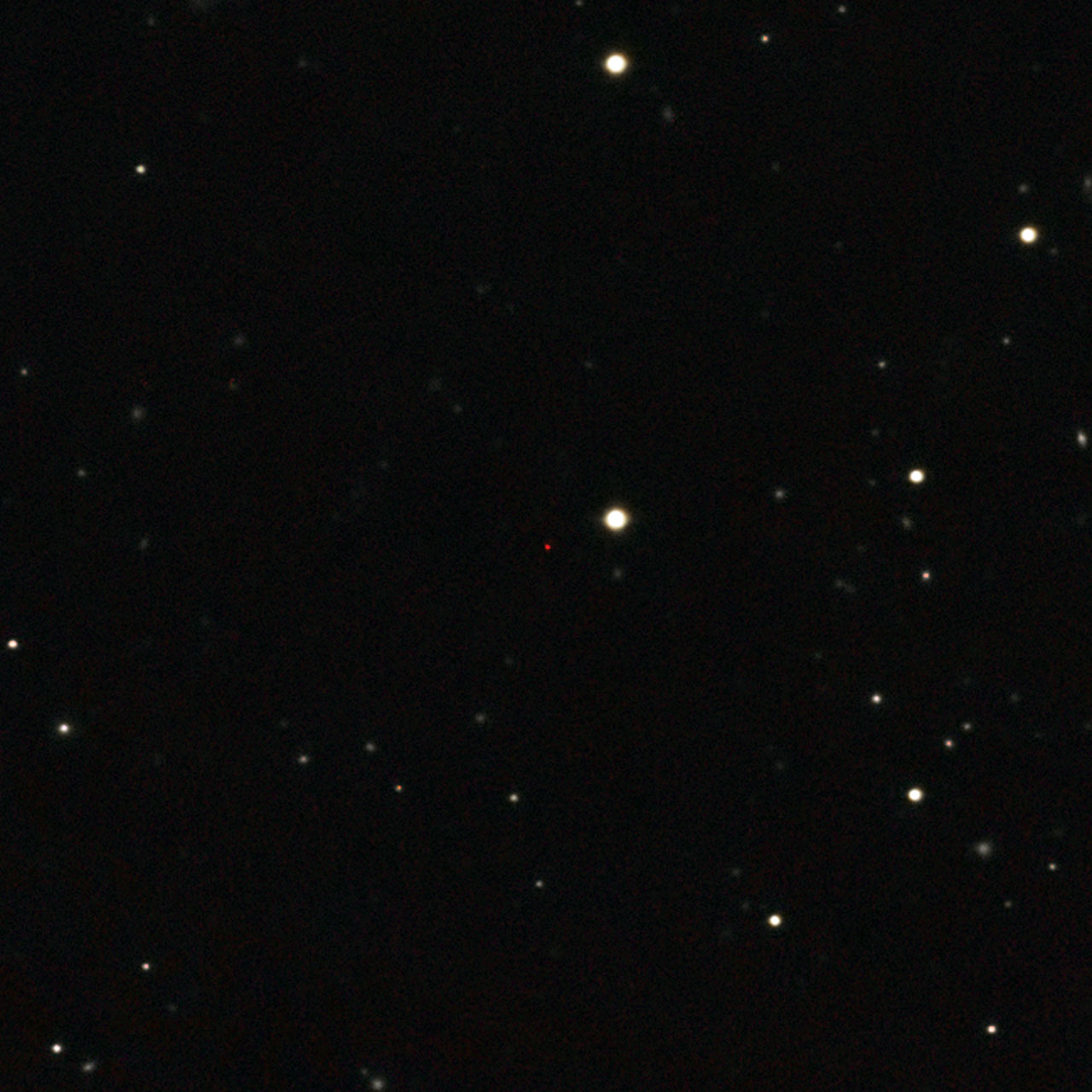 Individuato nel giugno 2011
Redschift z= 7,1
Tempo trascorso dal Big Bang: T=12,9 Miliardi di Anni

Ma una Galassia è a z=8,68 e  T=13,2 Mld di Anni (2015)
IL MODELLO ”BIG BANG” o“	𝛼				𝛽				𝛾 ”	ALPHER			BETHE			GAMOW
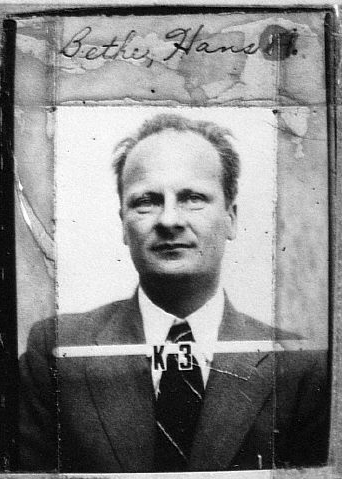 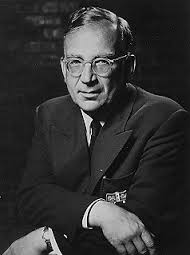 [Speaker Notes: NOME DISPREGIATIVO DI FRED HOYLE PRO UNIVERSO STAZIONARIO E IMMUTATO]
LE IPOTESI DI GAMOW e  collaboratori
L’Universo è nato da un punto di densità e temperature pressoché infinite
Tempo e spazio sono nati in tale momento
L’Universo attuale contiene un residuo del calore primordiale (calcolato in  5 °K)
La produzione di elementi dovrebbe essere di 75% H2 e 25% He
		(conferma negli anni successivi)
[Speaker Notes: UN MEZZO CHE SI ESPANDE SI DEVE RAFFREDDARE]
Antenna a forma di corno di Wilson e Penzias
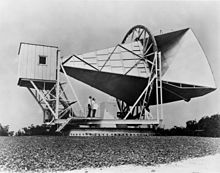 DUBBI SUL BIG BANG
PROBLEMA DELL’ORIZZONTE
Come mai zone come 
A e B che non si sono 
mai potuto scambiare    	  A                                      B 
segnali (essendo fuori dal 
loro universo osservabile) 
sono così simili e omogenee??
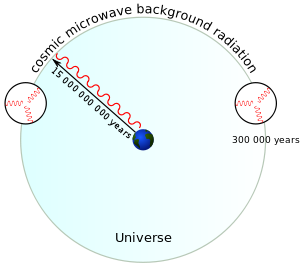 PROBLEMA DELLA PIATTEZZA
-Noi ci troviamo in un Universo PIATTO ed EUCLIDEO
-L’Universo si espande con una velocità 
 che dipende dalla materia presente nel cosmo
-La Densità deve essere uguale a quella critica
-Infatti con Ω =1 la curvatura è 0 e determina una
 espansione sempre più lenta

Ma la probabilità che Ω = 1 è molto molto bassa

Il Big Bang NON spiega come sia possibile
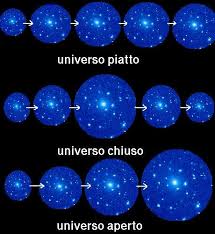 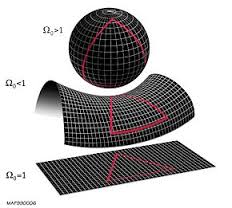 PROBLEMA DELLA DENSITA’ CRITICA
-LA DENSITA’ CRITICA è ≃ 10-29 g/cm3  
(un granello di sabbia rispetto al volume della Terra)

-Ma la materia visibile mediante i telescopi arriva appena  al 4,8 % della densità critica

COME CONCILIARE QUESTO DATO CON LA CONSTATAZIONE CHE L’UNIVERSO E’ PIATTO????
DUBITARE DEL BIG BANG?
PROBLEMA DELL’ORIZZONTE
PROBLEMA DELLA PIATTEZZA
PROBLEMA DELLA DENSITA’ DI MATERIA

 LA PAROLA AD ALBERTO RENIERI
Per concludere
Ti avrei dipinta:
non sul muro,
ma sul cielo stesso     
da confine a confine
			(R.M. Rilke)
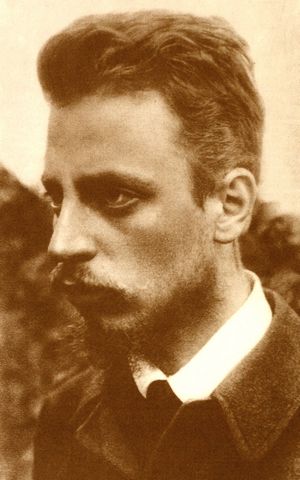 Altre slides di complemento
ONDE ELETTROMAGNETICHE
MATEMATICA dell’ EFFETTO DOPPLER e del REDSHIFT
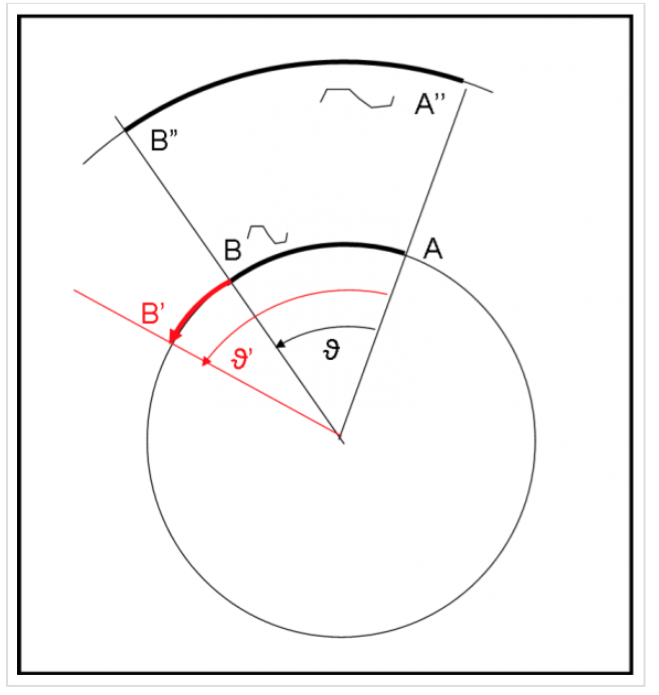 BRIVIDI
A Redshift 7,1 ➜ 𝒛 = (𝞴-𝞴𝒐)/𝞴𝒐 = 𝒗/𝐜 e con la legge di Hubble 𝐮= 𝑯 𝒐𝑫 si  ha
			D= 95 Mld di anni-luce!!
Ma v=u solo se z è nettamente inferiore a 1, quando è lecito usare le formule dell’ effetto Doppler anche per il Redschift
Quindi l valore di 𝑫 è apparente perché proviene da una velocità apparente di recessione 𝐮>𝐜
Quando la velocità di recessione è superiore a ≃ c/3 si deve usare la formula relativistica 
			 𝒛 = (𝞴-𝞴𝒐)/𝞴𝒐 = √[(1+v/c)/(1-v/c)]

Allora per z=7,1 si ottiene D = 12,9 MLD di anni-luce
EQUAZIONE DI CAMPO DI EINSTEINottenuta dalla relatività generale con il modello di Friedmann